Тема 4: Відстані та кути у просторі
Кути у просторі:кут між прямими у просторі,кут між прямою і площиною
Кути у просторі
Дві прямі, які перетинаються у просторі визначають одну площину, тому означення кута між  прямими, які перетинаються у просторі  переноситься і в стереометрію
Означення
Менший з кутів,утворених при перетині двох   прямих,називають кутом між прямими.
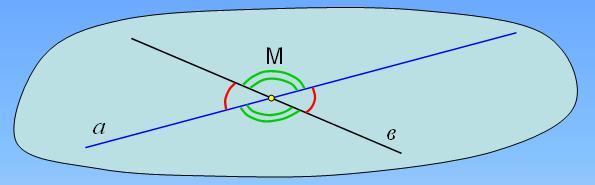 Приклад 1
Дано куб ABCDA1B1C1D1. Знайти кути між прямими: 1) CC1 і BC1;    2) BC1 і CB1; 3) AA1 і CC1; 4) A1C1 і BC1.
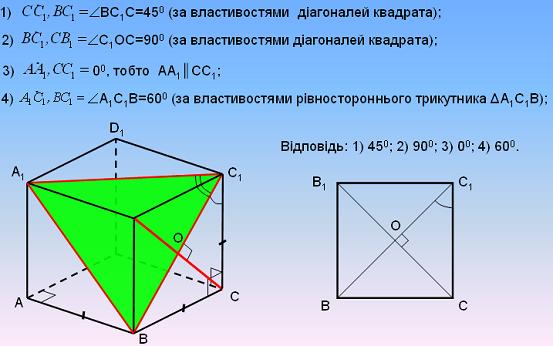 Означення
Кутом між мимобіжними  прямими називається кут між прямими, які перетинаються і відповідно  паралельні мимобіжним
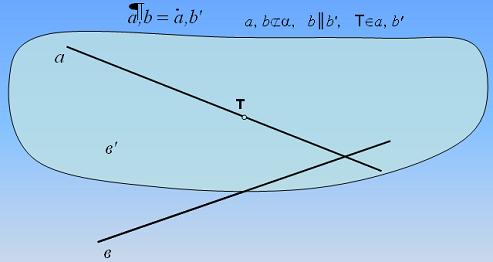 Приклад 2
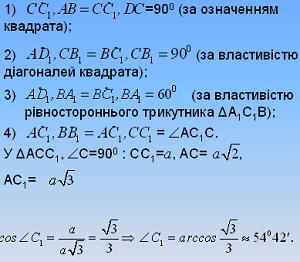 Дано: куб ABCDA1B1C1D1
                                                                        Знайти кути між прямими:  
                                                                         1) CC1 і АB; 2) AD1 і CB1; 
                                                                         3) AD1 і BA1; 4) AC1 і BB1; 
                                                                         5) AC1 і BD.
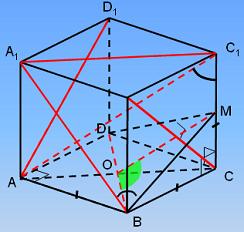 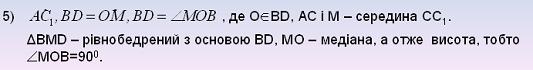 Означення
Кутом між прямою
 і площиною називається 
кут між цією прямою і її 
проекцією на площину.
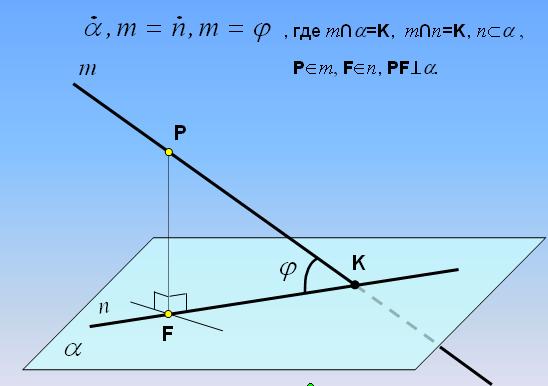 Приклад 3
Дано: куб ABCDA1B1C1D1
                                                                                          Знайти кути між : 
                                                                                          1)BC1 і (АBC);2) A1C1(CBB1); 
                                                                                          3) AC1 і (AA1D1).
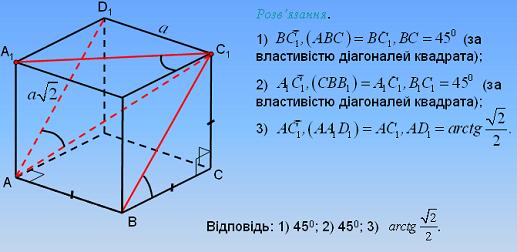